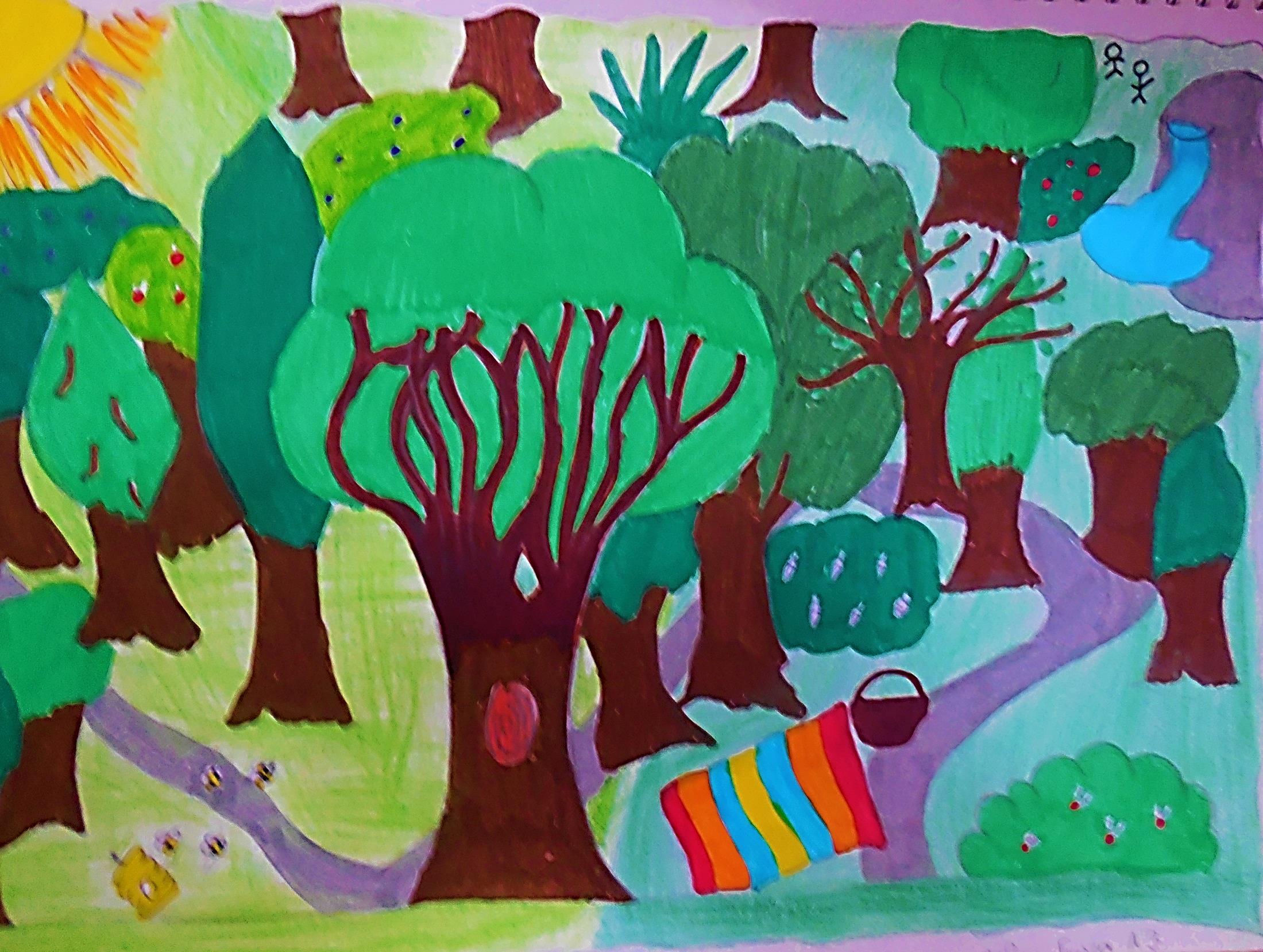 PROTECTION DES FORÊTS
1er COLLÈGE ILIOUPOLIS-ATHÈNES
LES AVANDAGES DES FORÊTS?
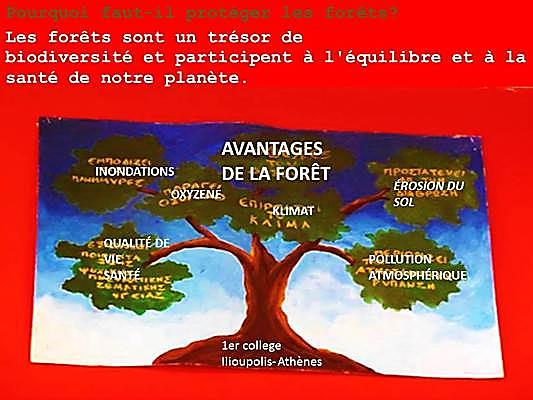 [Speaker Notes: LES AVANDAGES DES FORETS?]
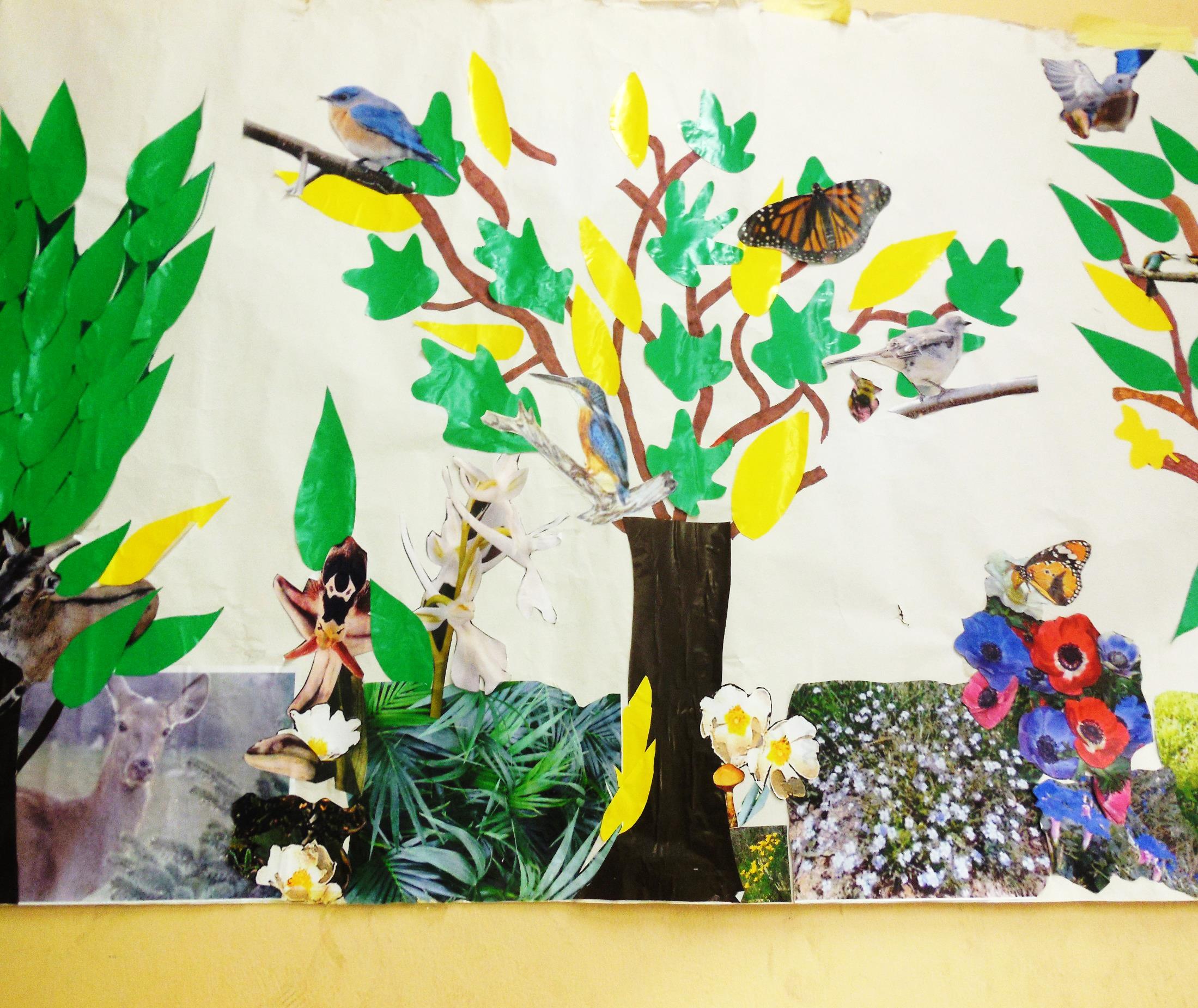 LA BEAUTÉ DE LA NATURE!
[Speaker Notes: LA BAEUTÉ DE LA NATURE!]
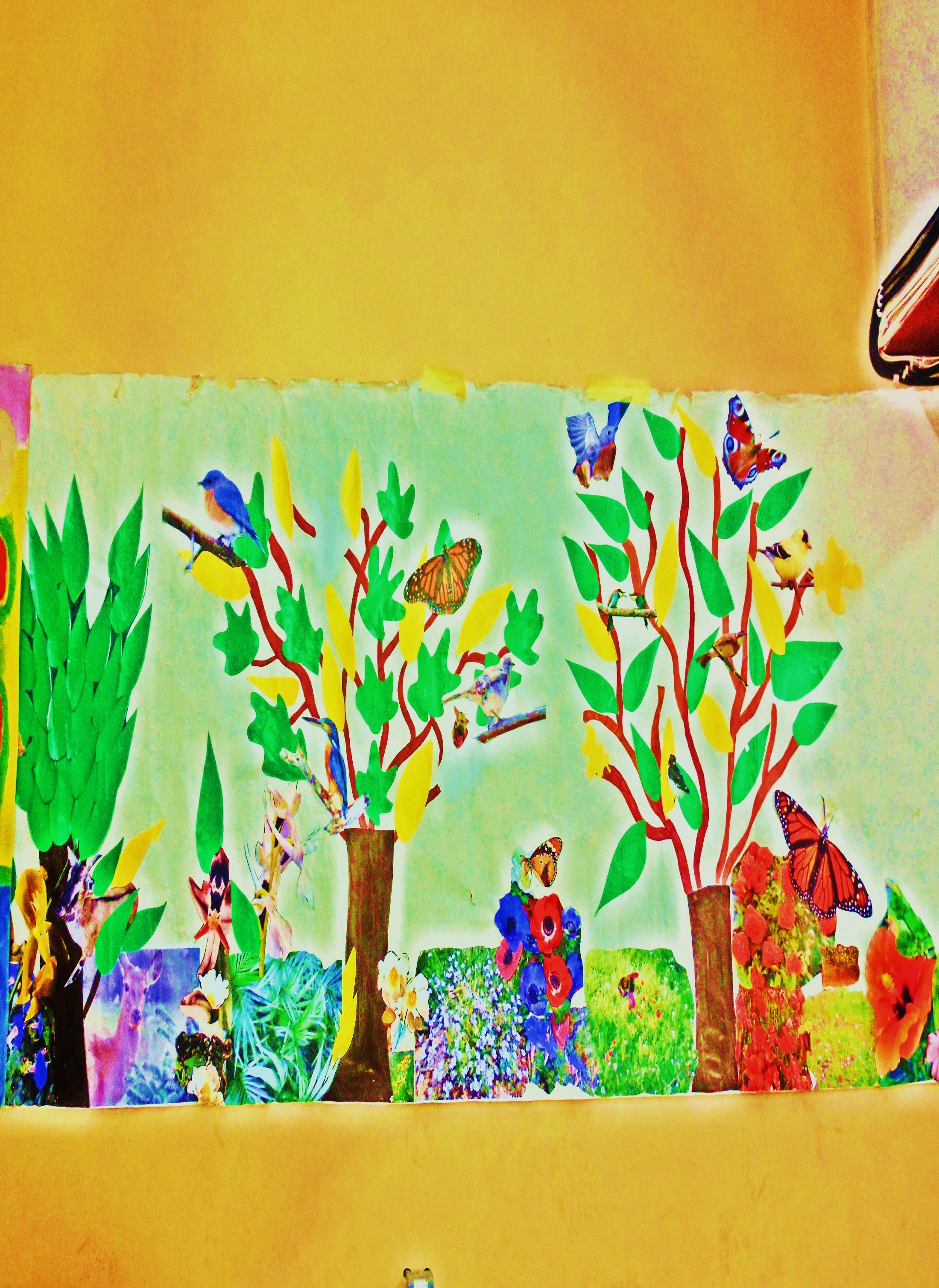 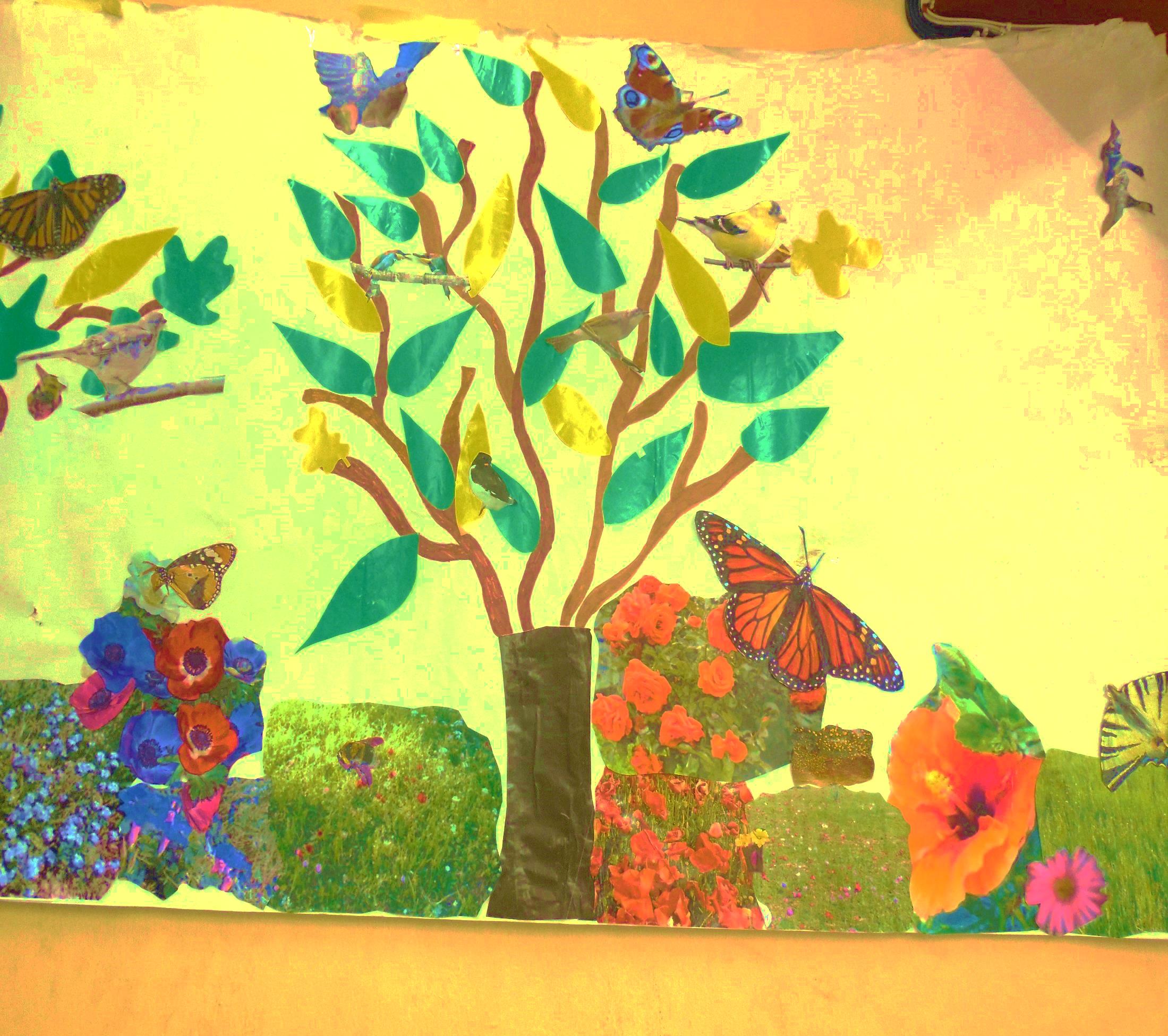 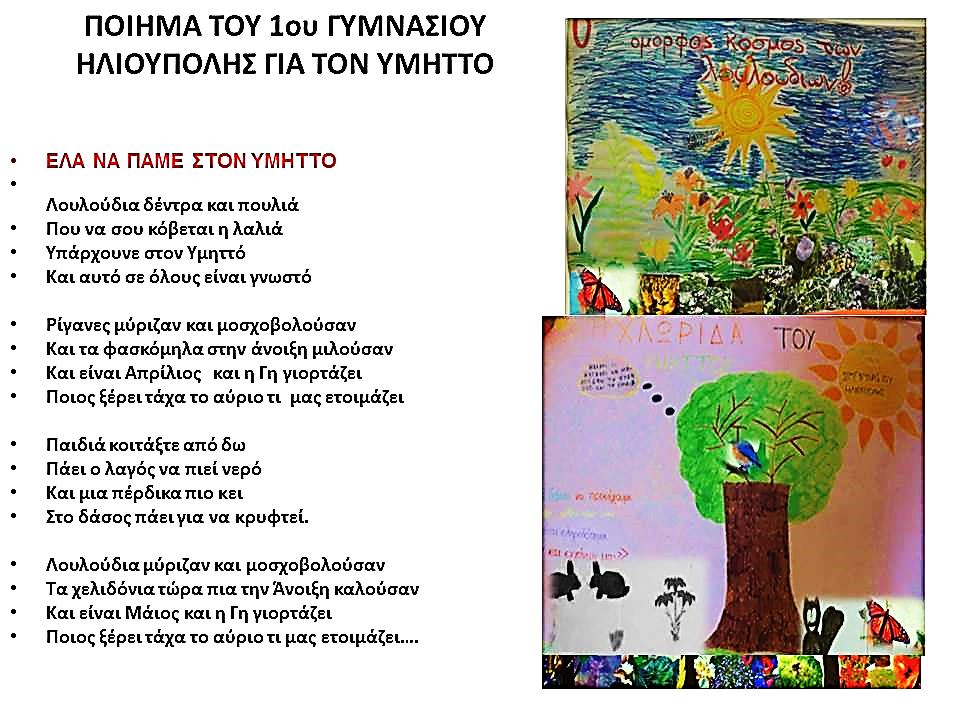 BIODIVERSITÉ DE LA FORÊT
[Speaker Notes: BIODIVERSITÉ DE LA FORET]
QUI MENACE LES FORÊTS?
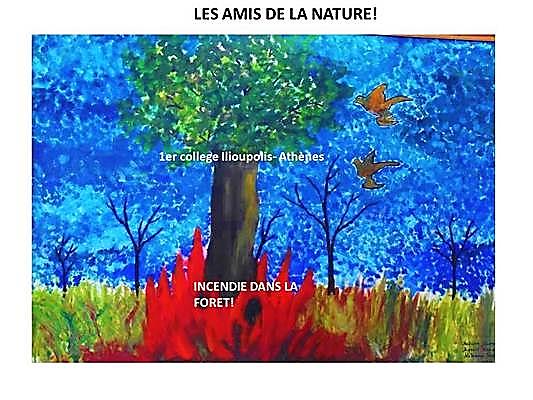 INTERVENTION HUMAINE
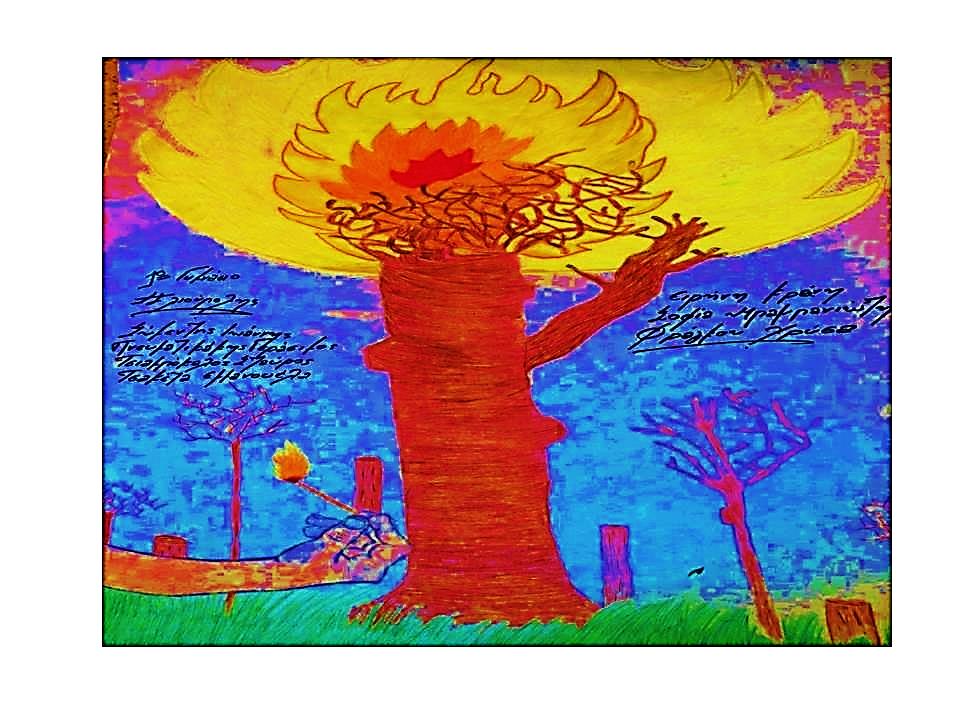 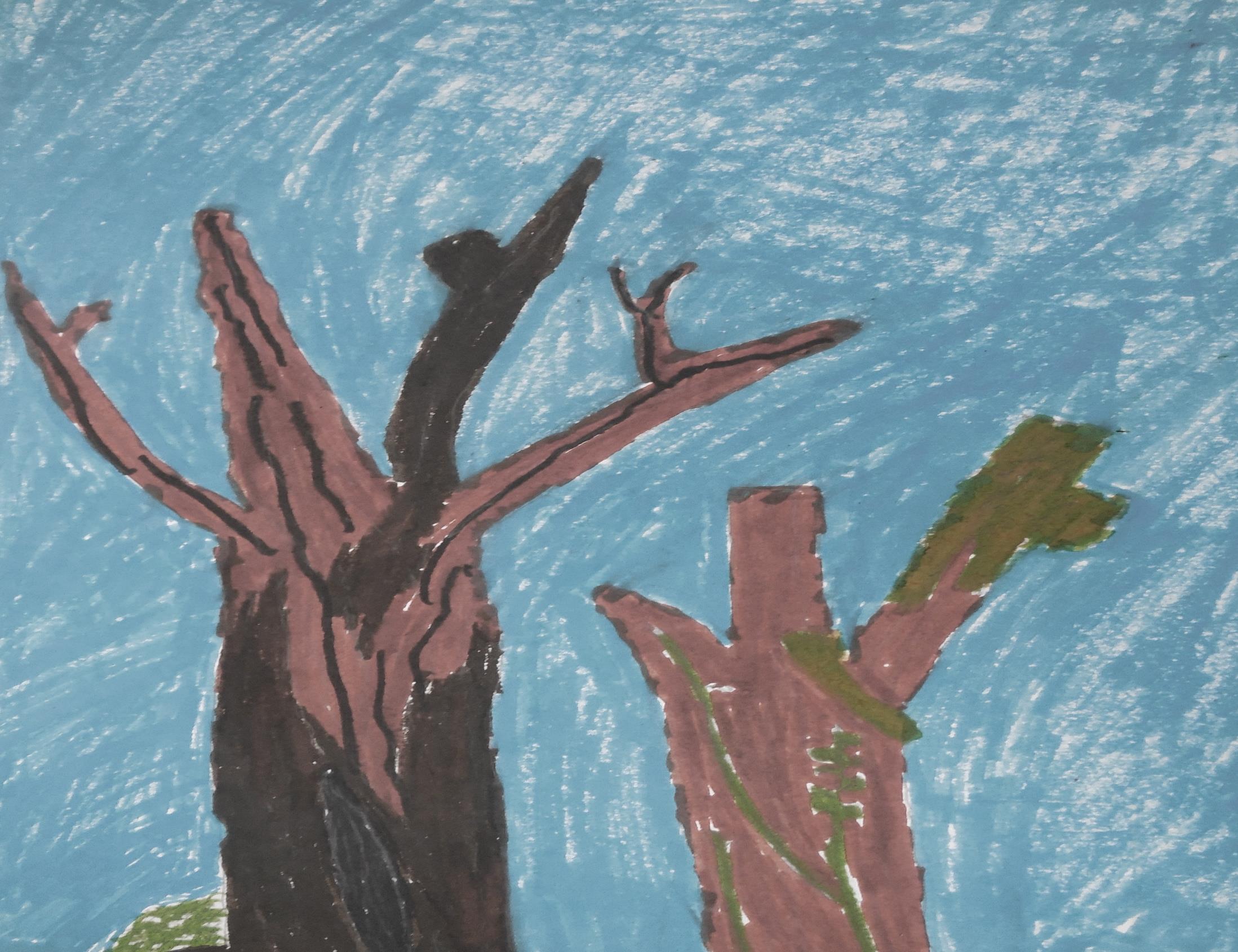 LES RESULTATS…                                                                       DES ARBRES BRULÉS
[Speaker Notes: LES RESULTATS…]
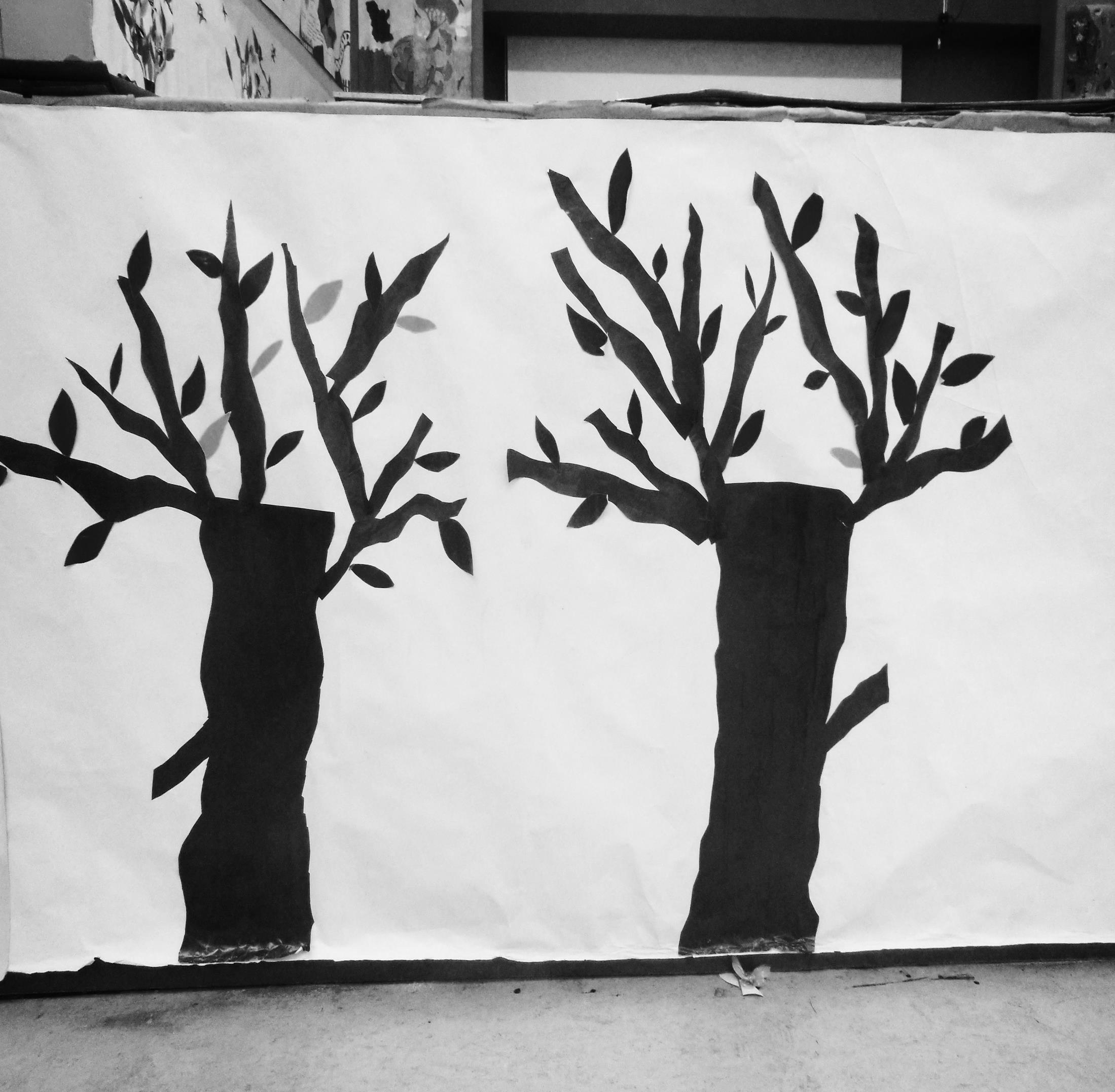 APRÈS L'INCENDIE DANS LA FORÊT…..
[Speaker Notes: APRES L’INCEDIE DANS LA FORET…..]
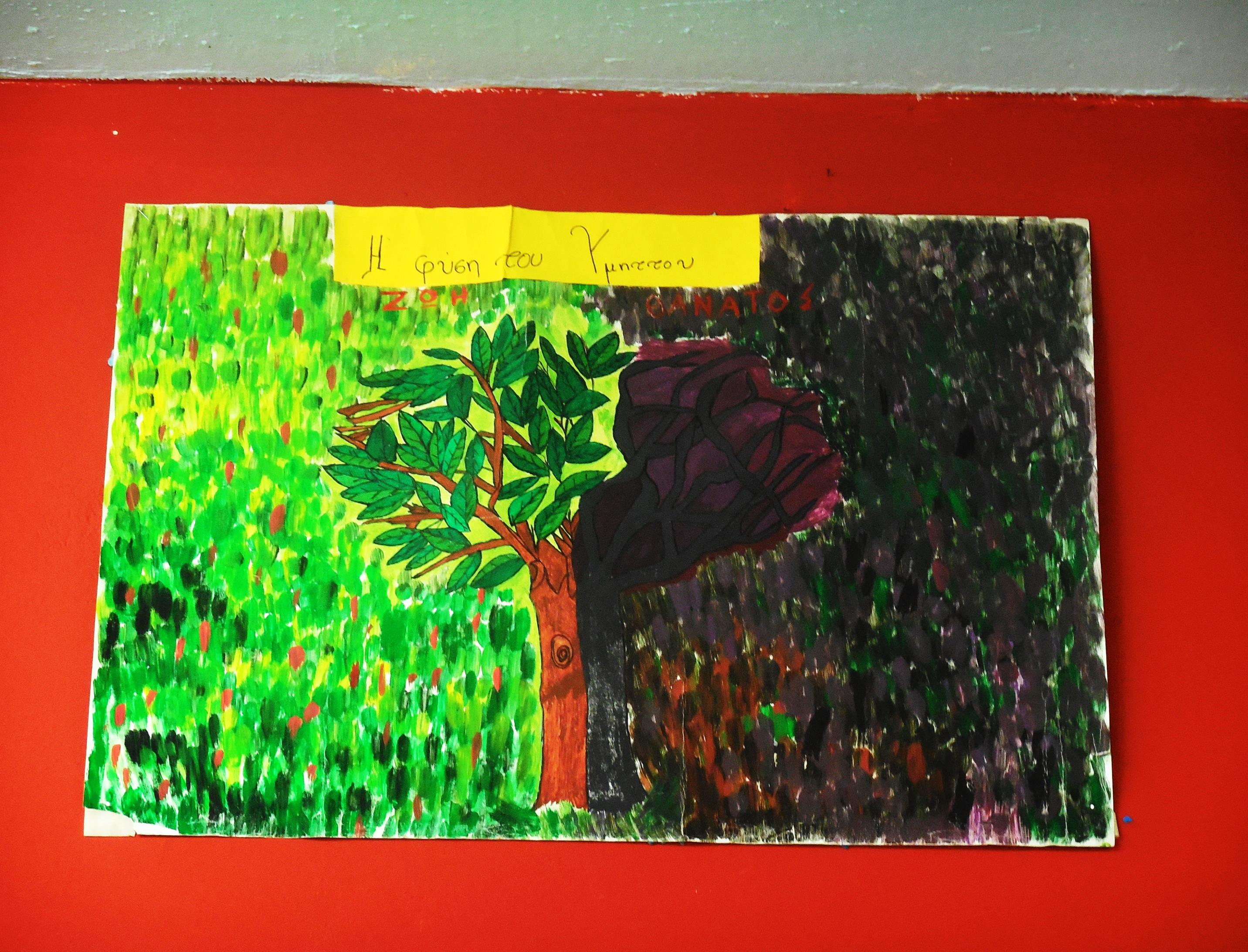 AVANT          L’INCEDIE  ET…..                       APRÈS!!!!
ET APRES……
POURQUOI?
[Speaker Notes: AVANT L’INCEDIE   ET APRES…… POURQUOI?]
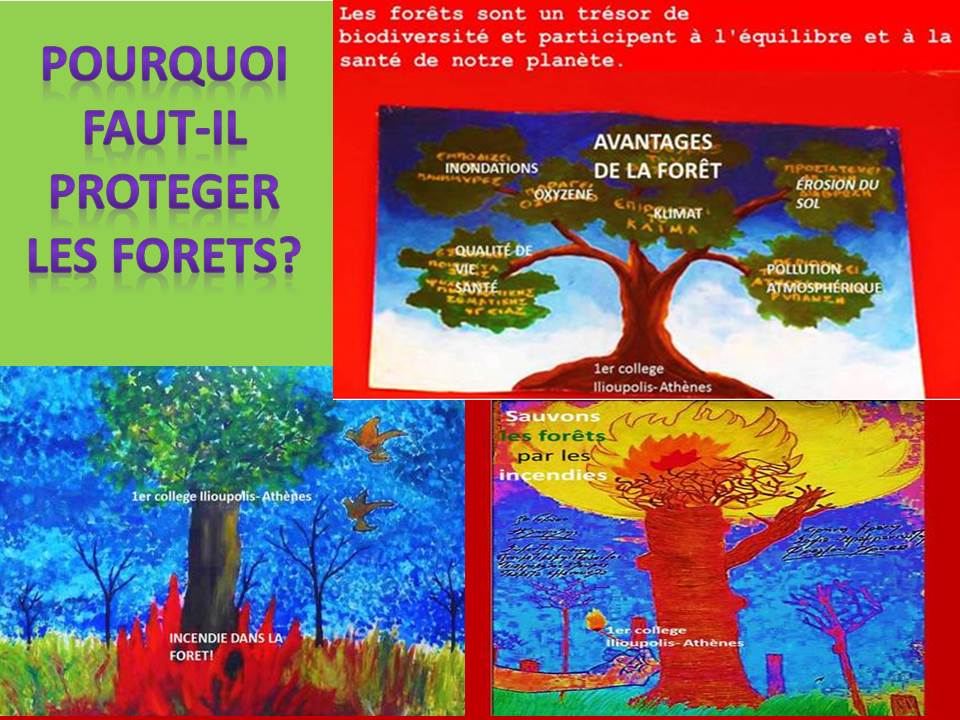 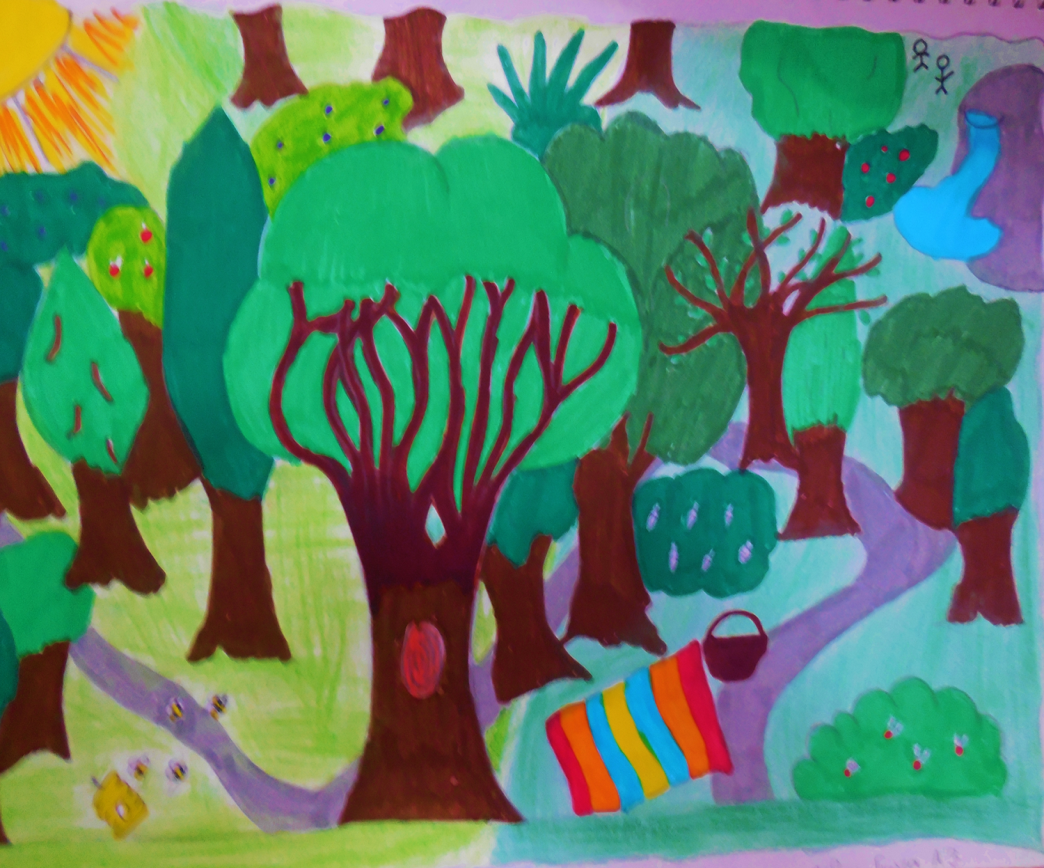 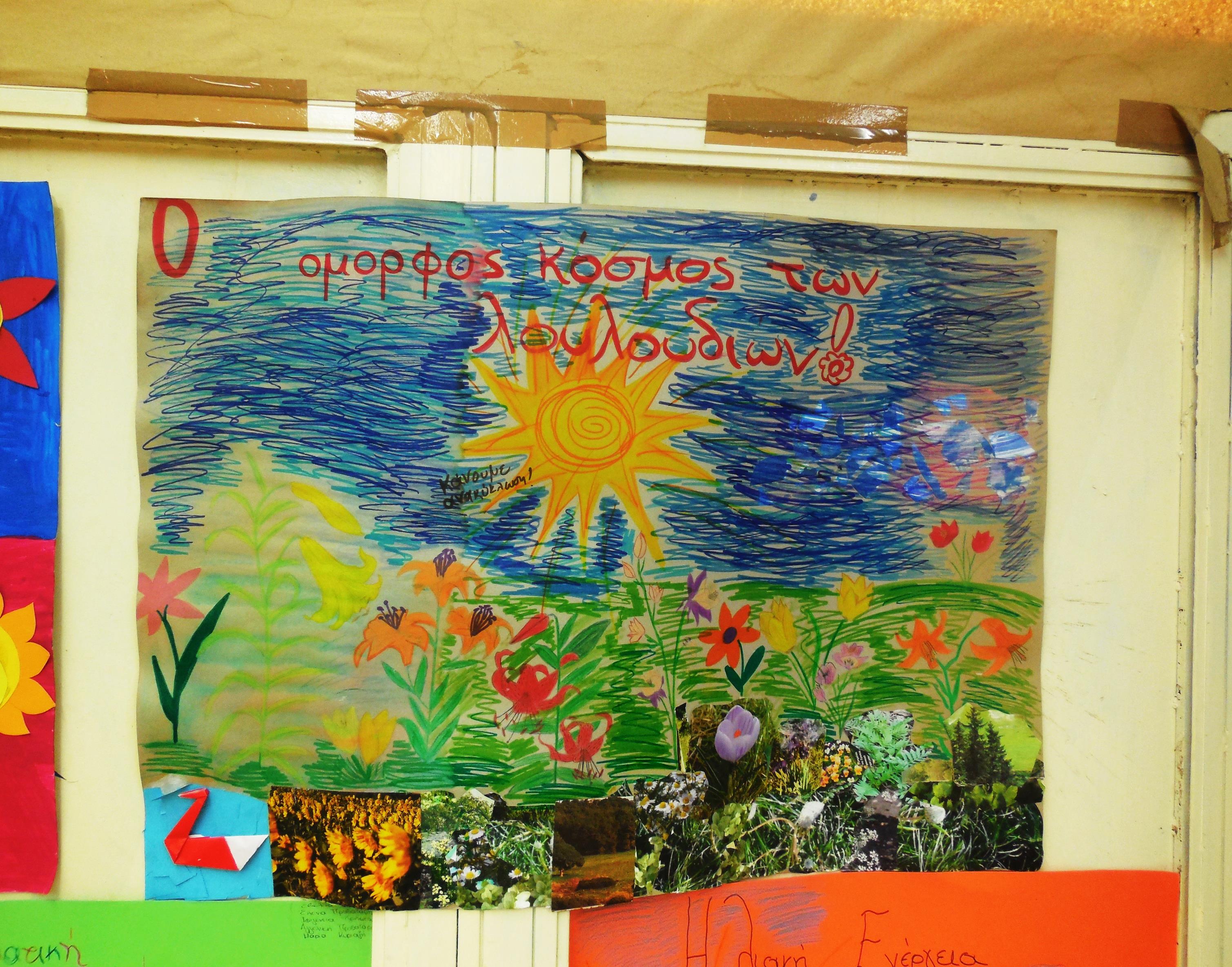 NOTRE PLANETE EST  SI BELLE ! IL FAUT TOUJOURS LA PROTÉGER!
[Speaker Notes: NOTRE PLANETE EST BELLE SI ON LA PROTÉGE!]
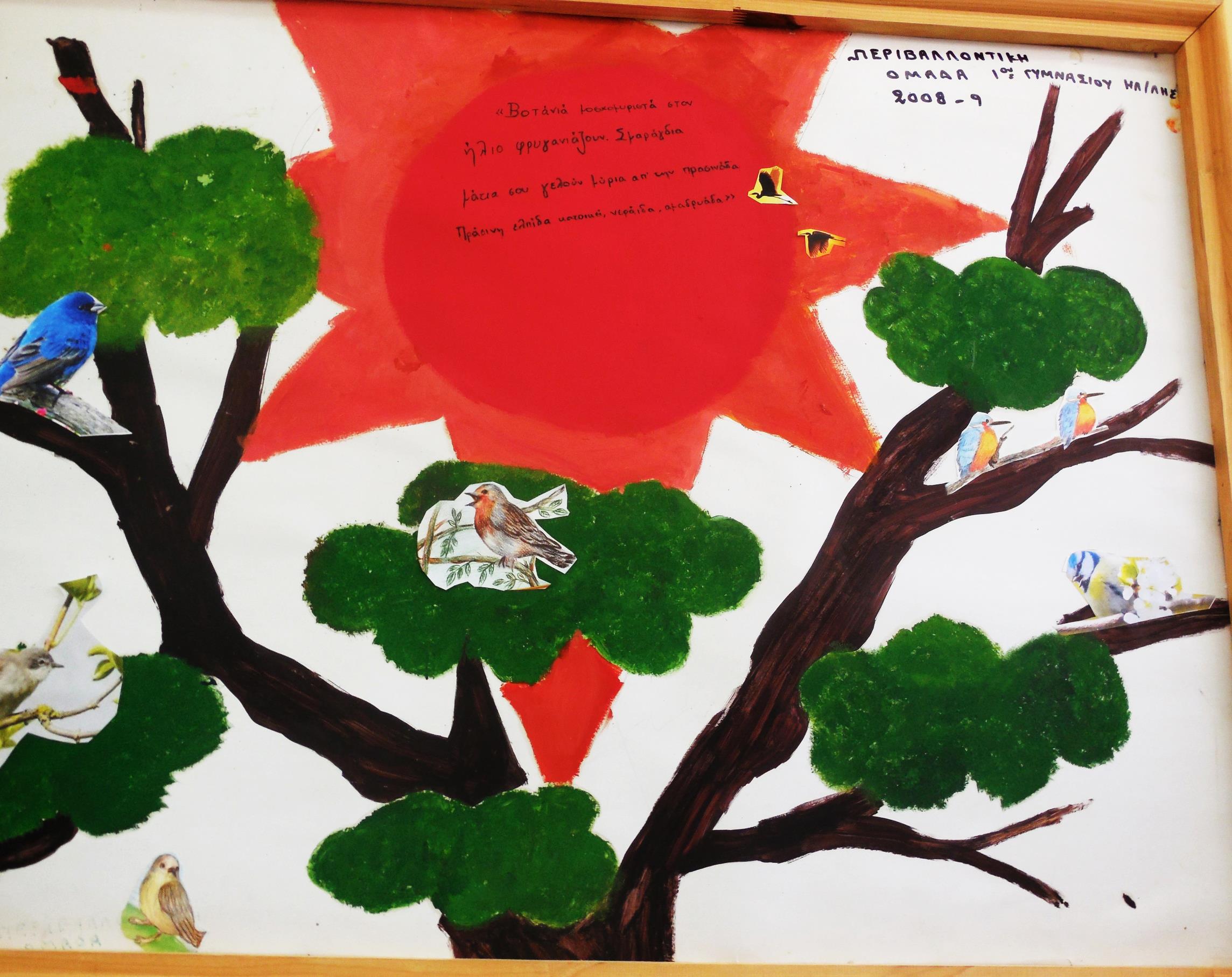 1er COLLÈGE ILIOUPOLIS-ATHÈNES